Муниципальное бюджетное общеобразовательное учреждение                   «Средняя школа №16 города Евпатории Республики Крым»                                     Педагогический советТема: «Как мотивировать учащихся к учению?»Дата проведения: 11 декабря 2018г.
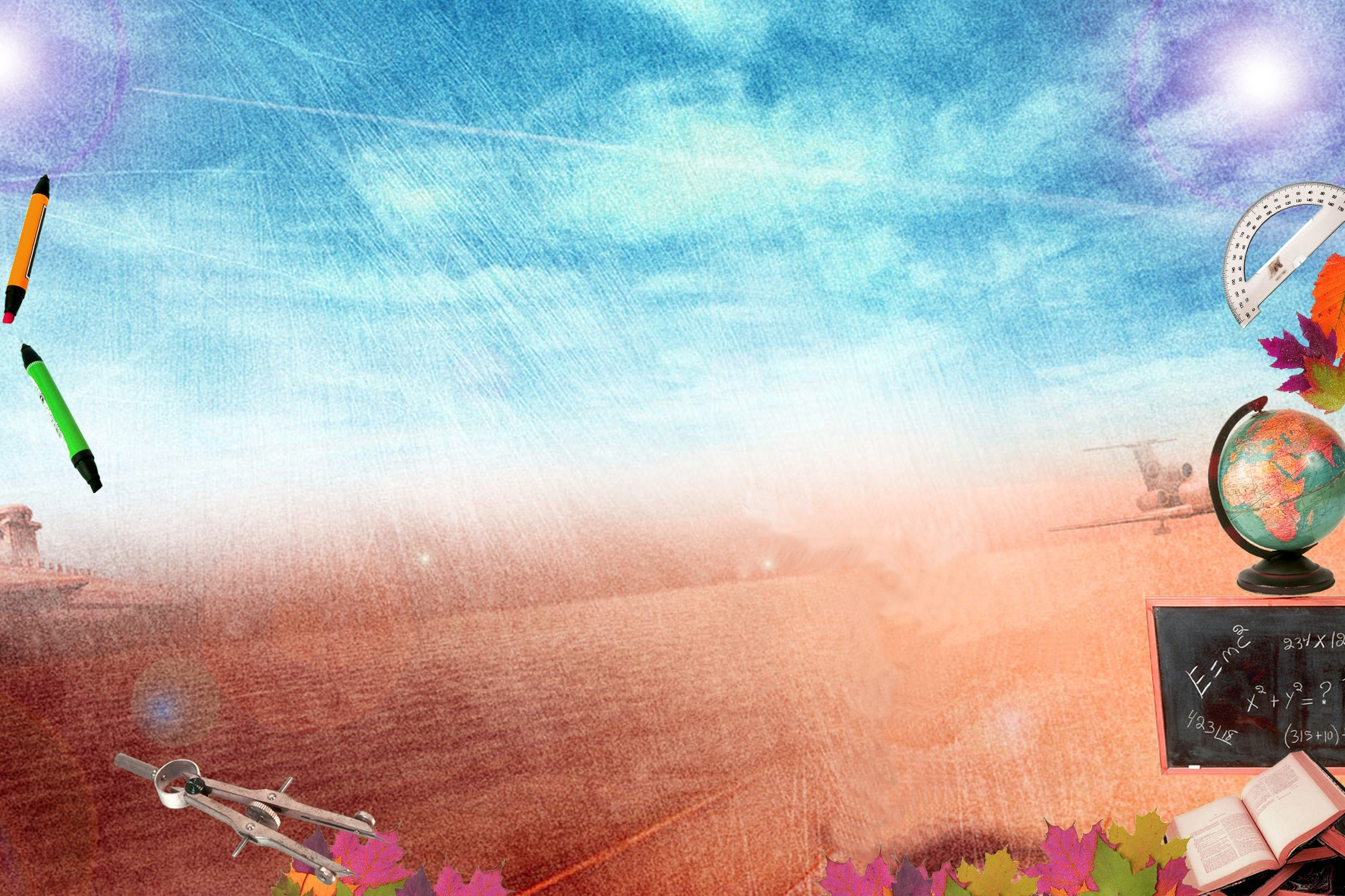 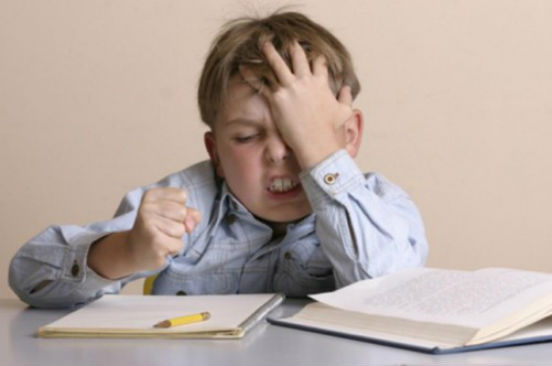 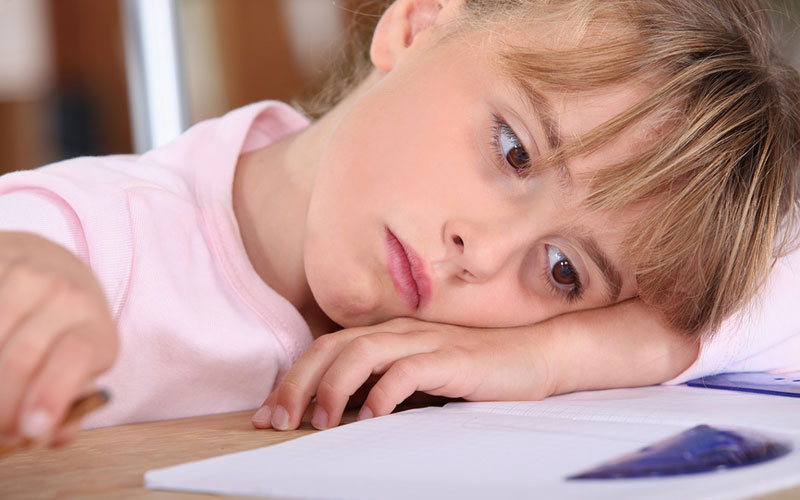 Цель: Используя практический опыт учителей, познакомиться с приемами и методами формирования мотивационной сферы учения.
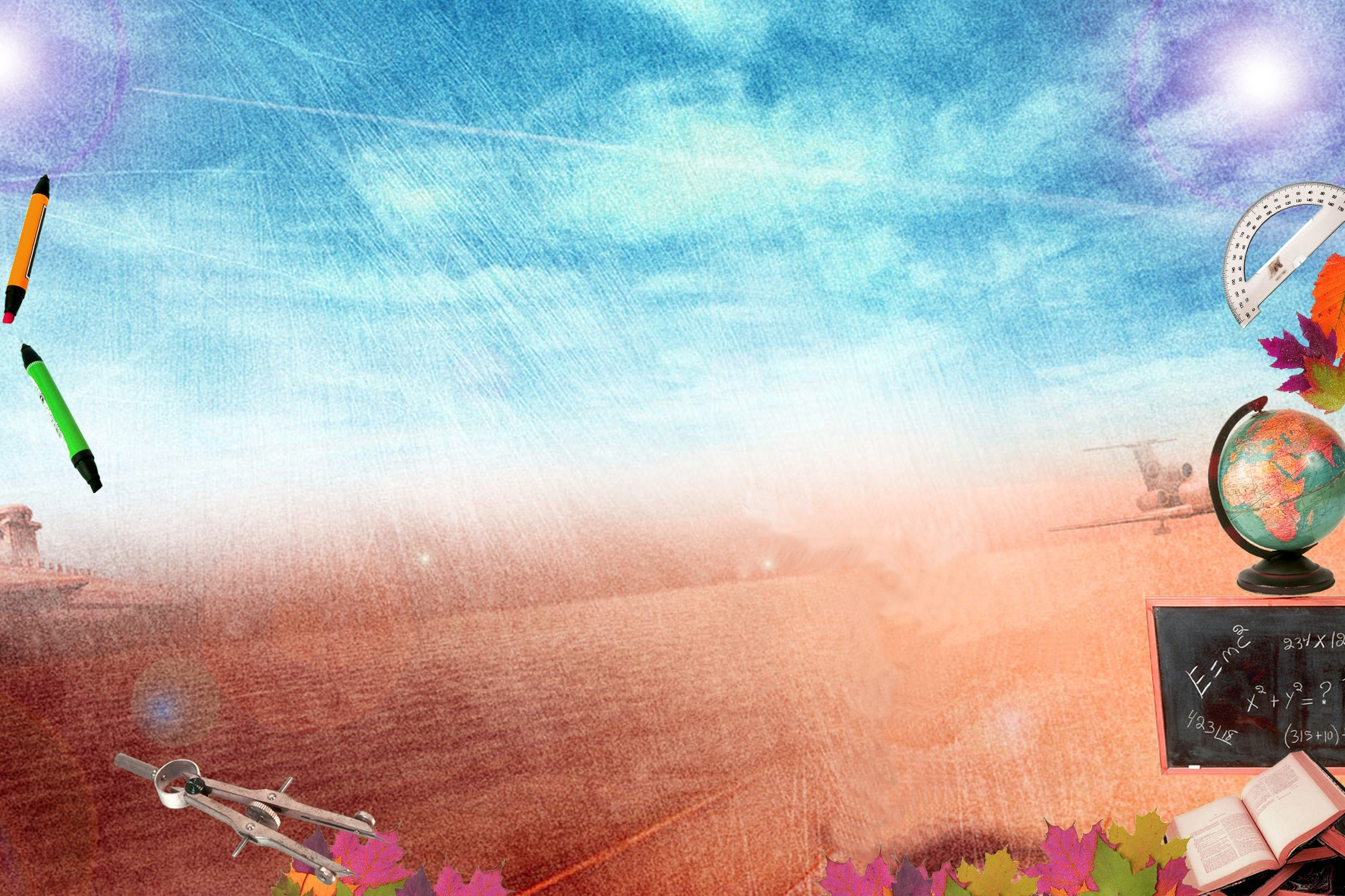 Задачи: 
1.Изучить учебную мотивацию современного школьника разных возрастных категорий и процесса её развития.
2.Способствовать повышению учебной мотивации и эффективности взаимодействия учителя и учащихся на уроке через использование приемов и методов формирования мотивационной сферы учения.
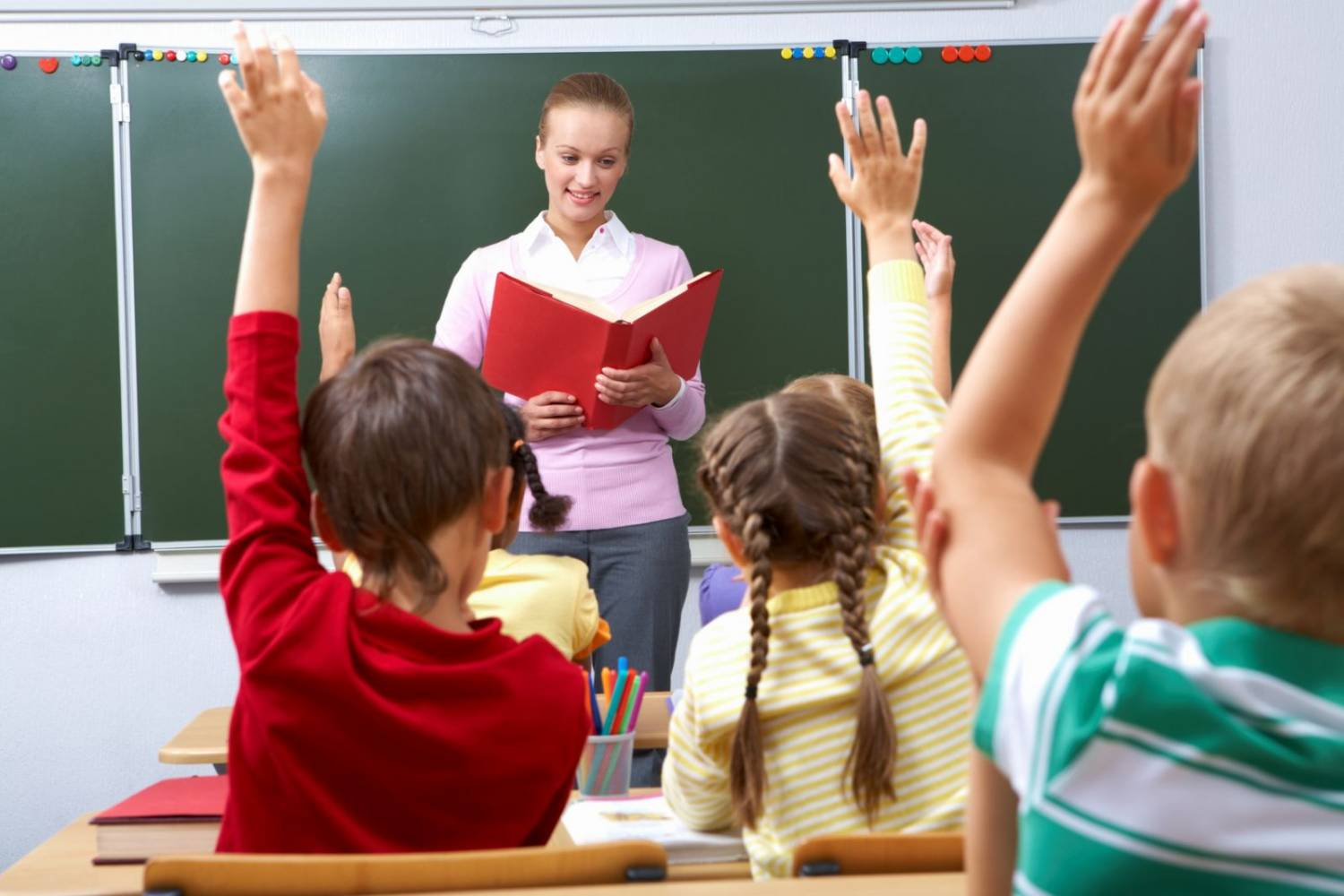 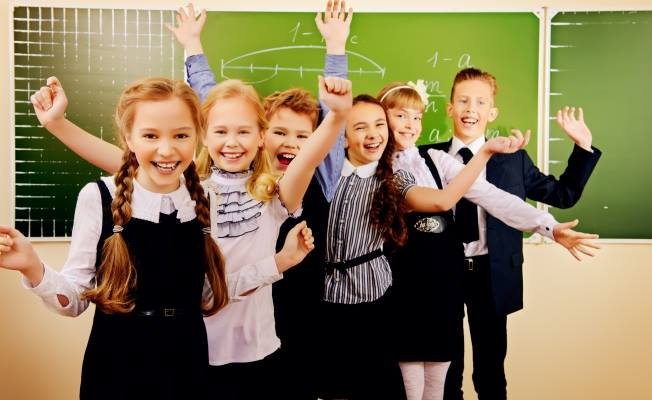 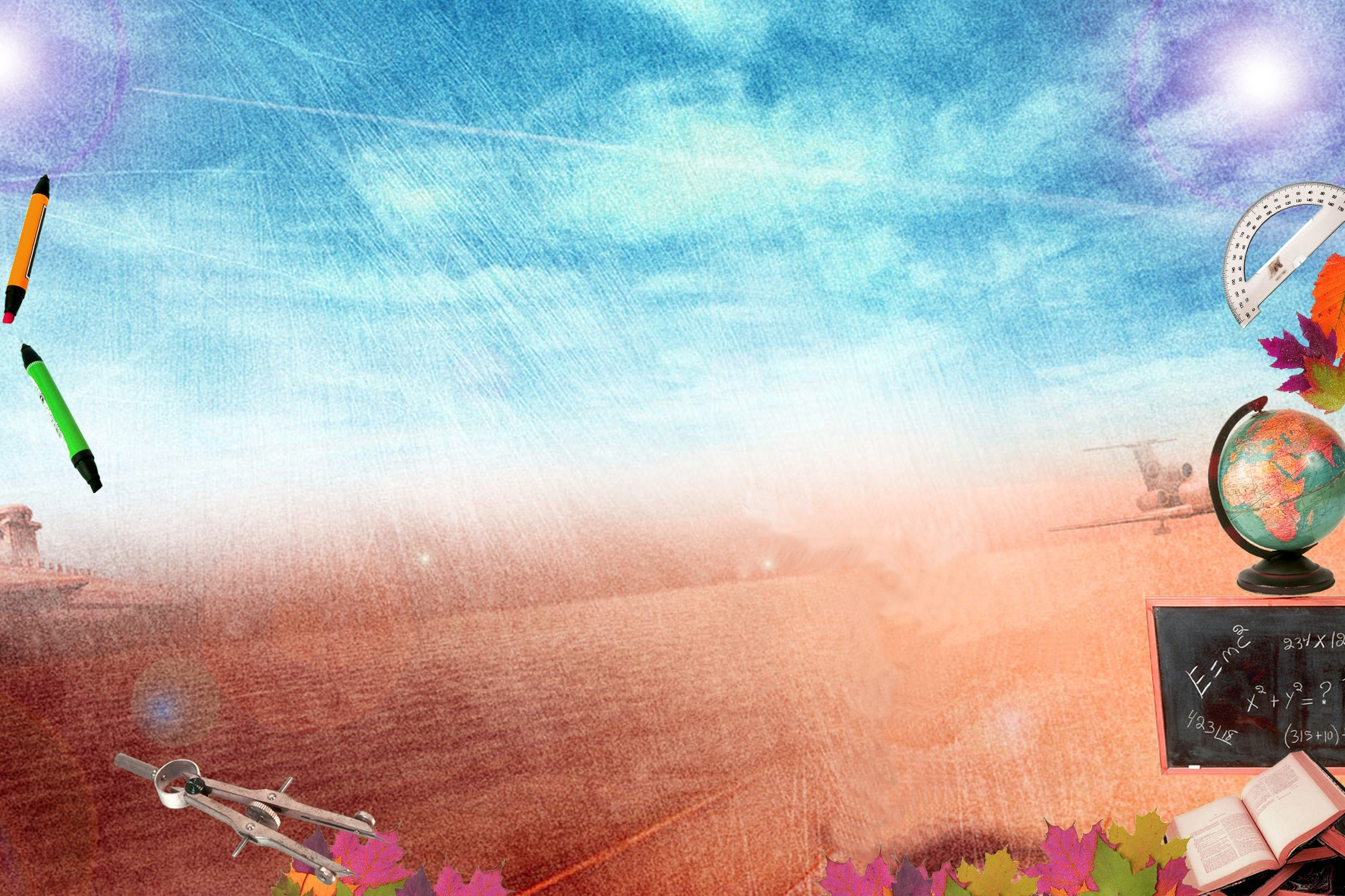 План проведения педсовета:
1. Цель и задачи педагогического совета, обоснование выбора темы.                                                             
                                                                (Зам. директора по УВР Полищук Т.В.)
2. Возрастные особенности мотивации учения учащихся.
                                                                   (Педагог-психолог Кислая Т.А.)
3. Приёмы и методы формирования мотивационной сферы учения. 
- Учитель начальных классов Нестерова И.А.    
- Учитель математики Черепенчук З.Н.
- Учитель русского языка и литературы Калинина Е.П.- Учитель биологии Маслова Н.А.
- Учитель технологии Гаевская Г.К.
   -  Учитель английского языка Песенко О.Н.   - Учитель истории и обществознания Киселев А.П.
   - Учитель физической культуры   Степанищева Т.С.     
4.  Подведение итогов педсовета. Рефлексия. Решение педсовета.
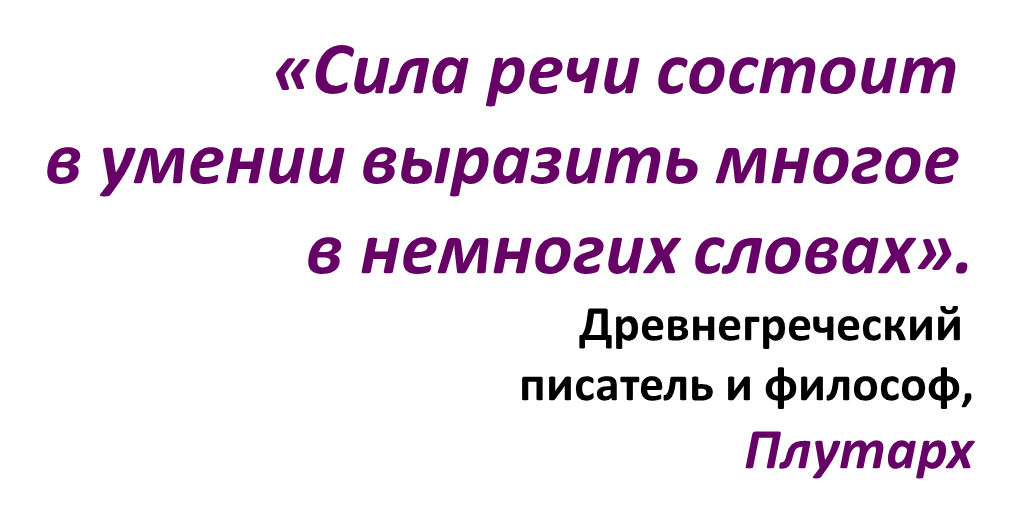 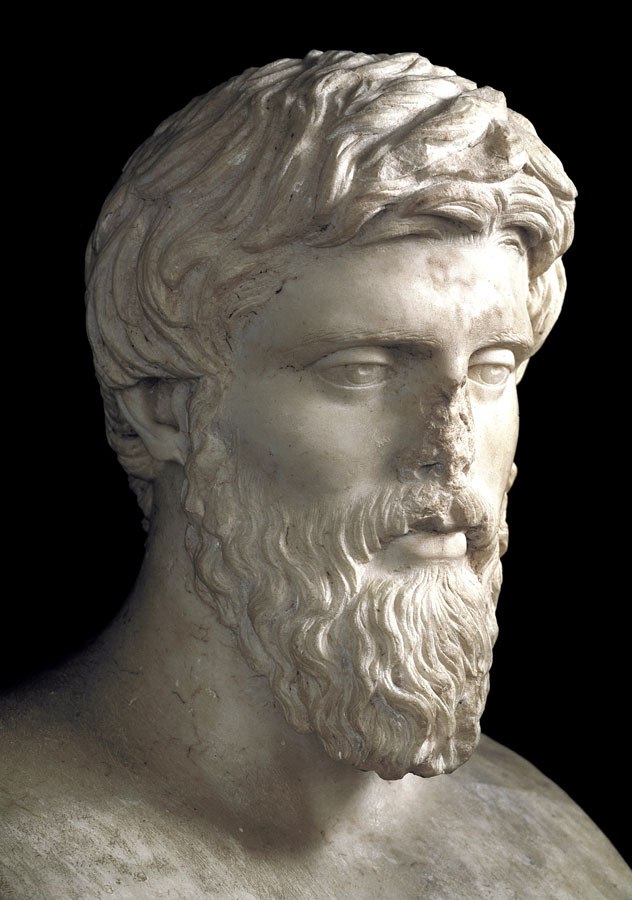 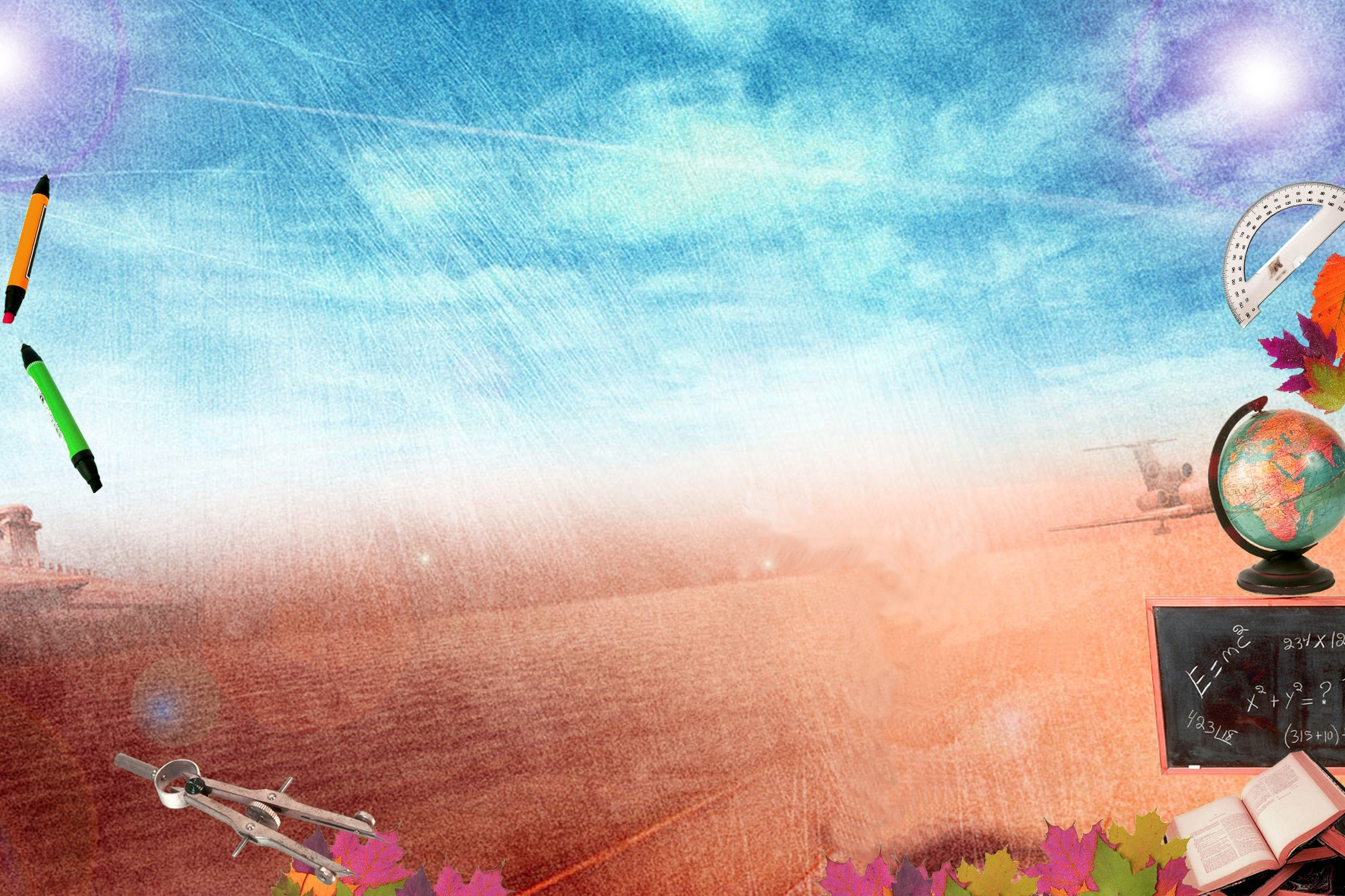 Выслушав своих коллег, 
я делаю вывод …
я могу использовать в своей работе …
я думаю как …
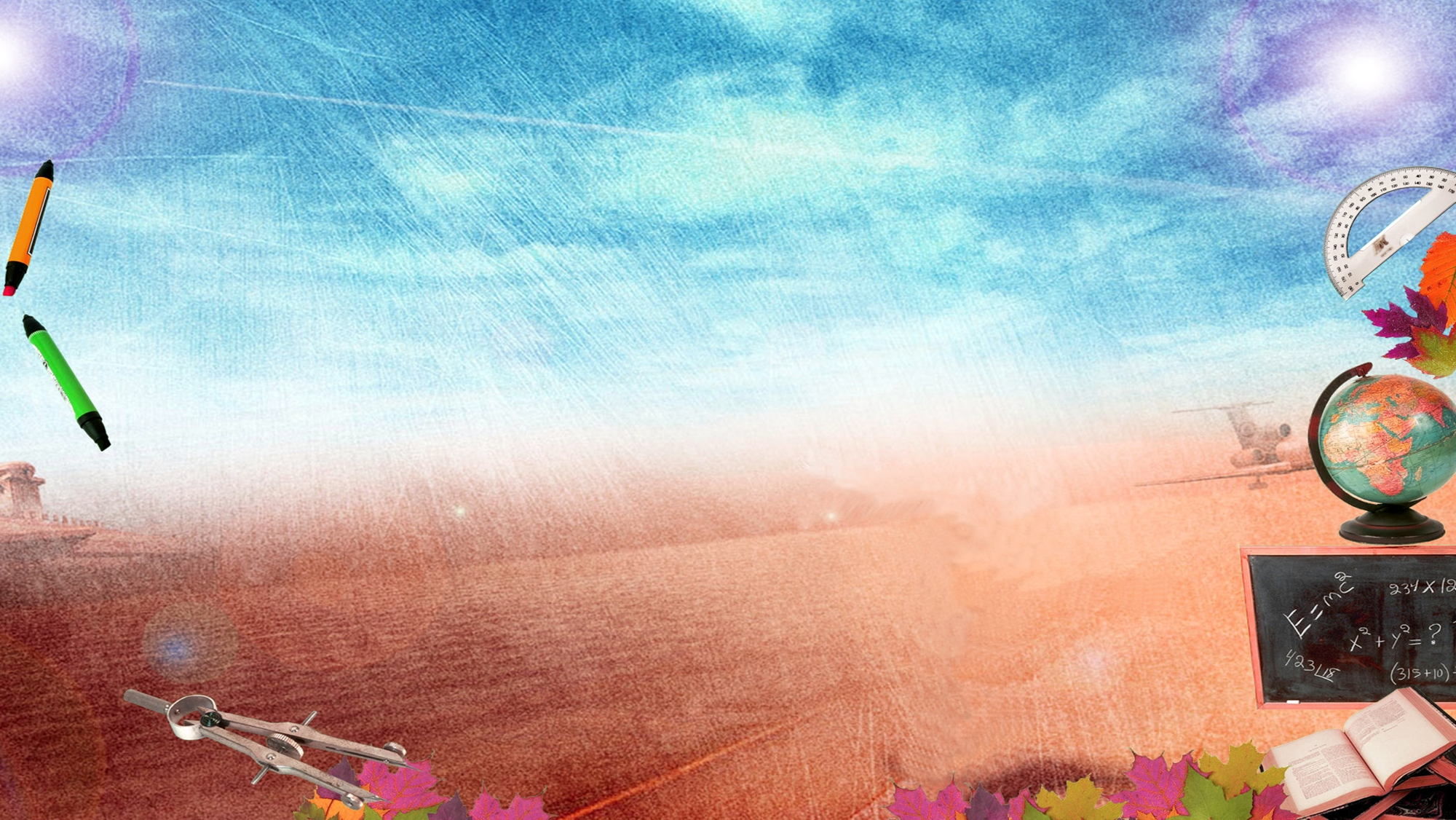 Решение педсовета (проект):
   	Учитывая актуальность данной темы для успешного обучения, систематизировав теоретические основы и практический опыт работы учителей школы по про­блеме мотивации учения, с целью повышения мотивации учащихся, решили: 
1.  Использовать практический опыт учителей-предметников по применению наиболее эффективных форм работы по формированию мотивационной сферы учащихся. 
2. Учитывать в работе возрастные особенности мотивации школьников. 
3. Использовать в своей работе инновационные технологии, способствующие повышению мотивации учения, такие как «технология учебного проектирования», 
«технология деятельностного метода», «технология портфолио ученика» и т.д.
4. Организовывать сотрудничество учеников на уроке, взаимопомощь, позитивное отношение класса к предмету и учебе в целом.
5. Видеть индивидуальность каждого ученика, мотивировать каждого, 
опираясь на уже имеющиеся у ученика мотивы.
6. Привлекать родителей учащихся для совместного контроля обучения.